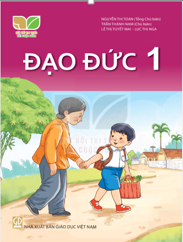 Đạo đức lớp 1
Chủ đề 6
Tự giác làm việc của mình
Bài 18: Tự giác κam gia các hĲt đųg ở ǇrưŊg
Yêu cầu cần đạt :
- Nłu đưϑ ηững νμİc cần Ǉự giác κam gia ở ǇrưŊg.
- BΗĞt đưϑ νŰ sao ιải Ǉự giác κam gia các hĲt đųg ở trường
- Thực  hΗİn đưϑ hàζ đųg Ǉự giác κam gia các hĲt đųg ở trường
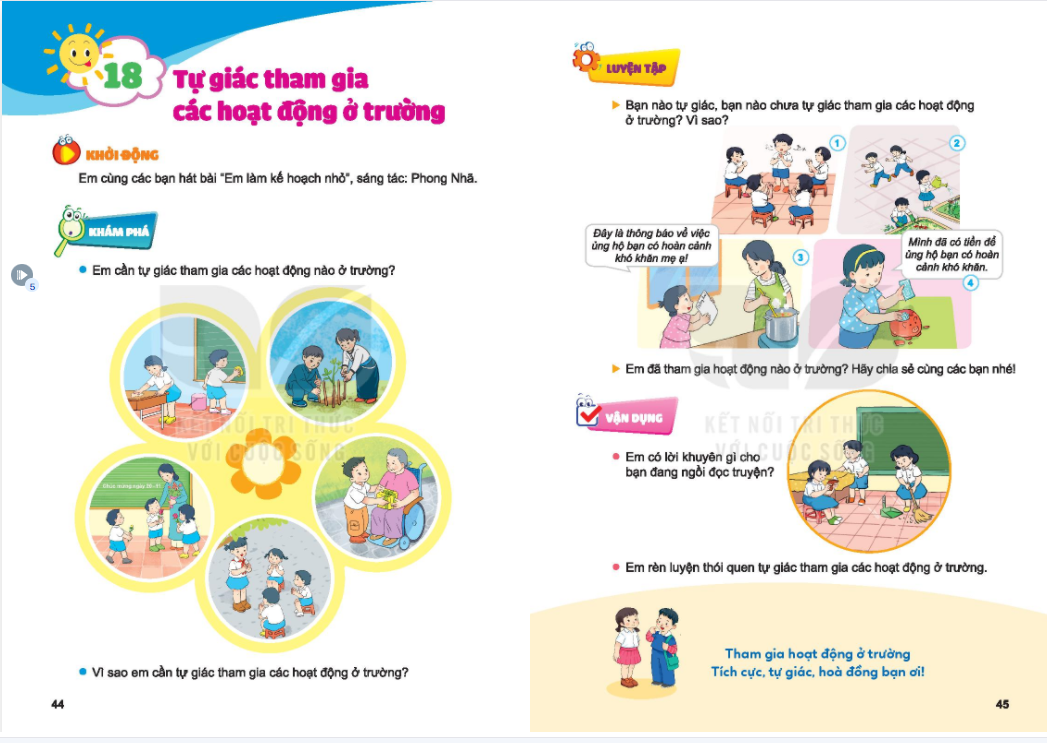 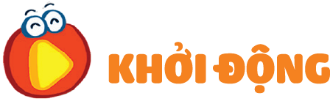 Em làm kế hoạch nhỏ - Sáng tác: Phong Nhã
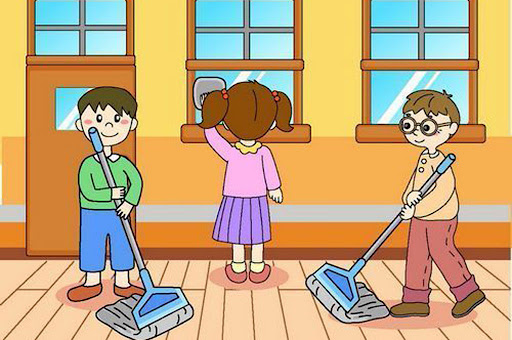 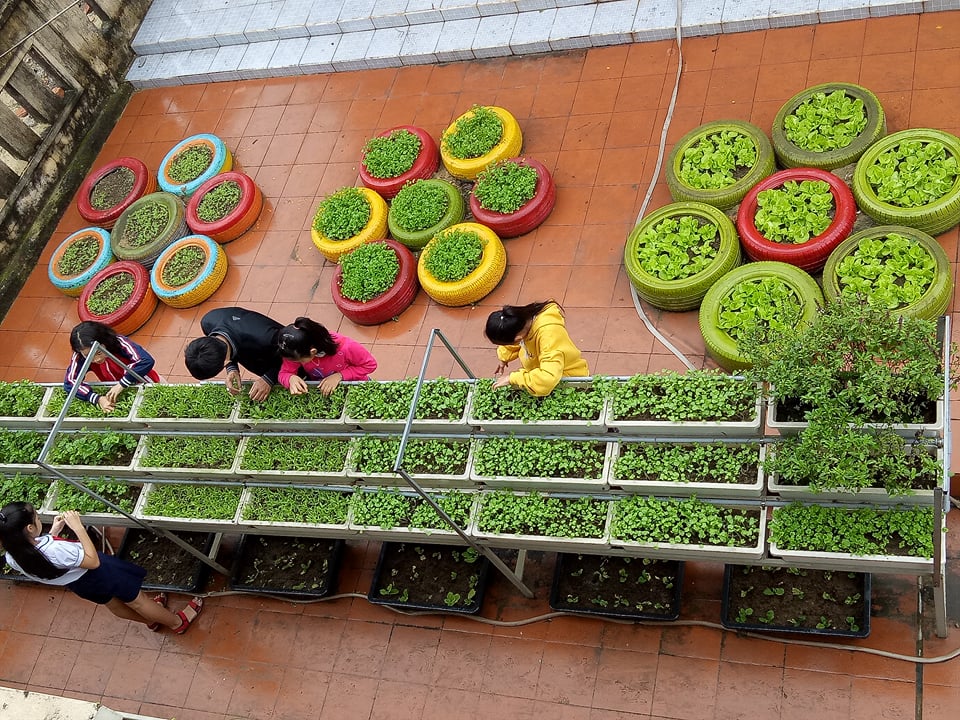 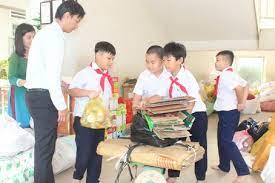 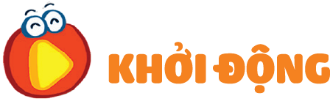 Trong bài hát, niềm vui của bạn nhỏ được thể hiện như thế nào?
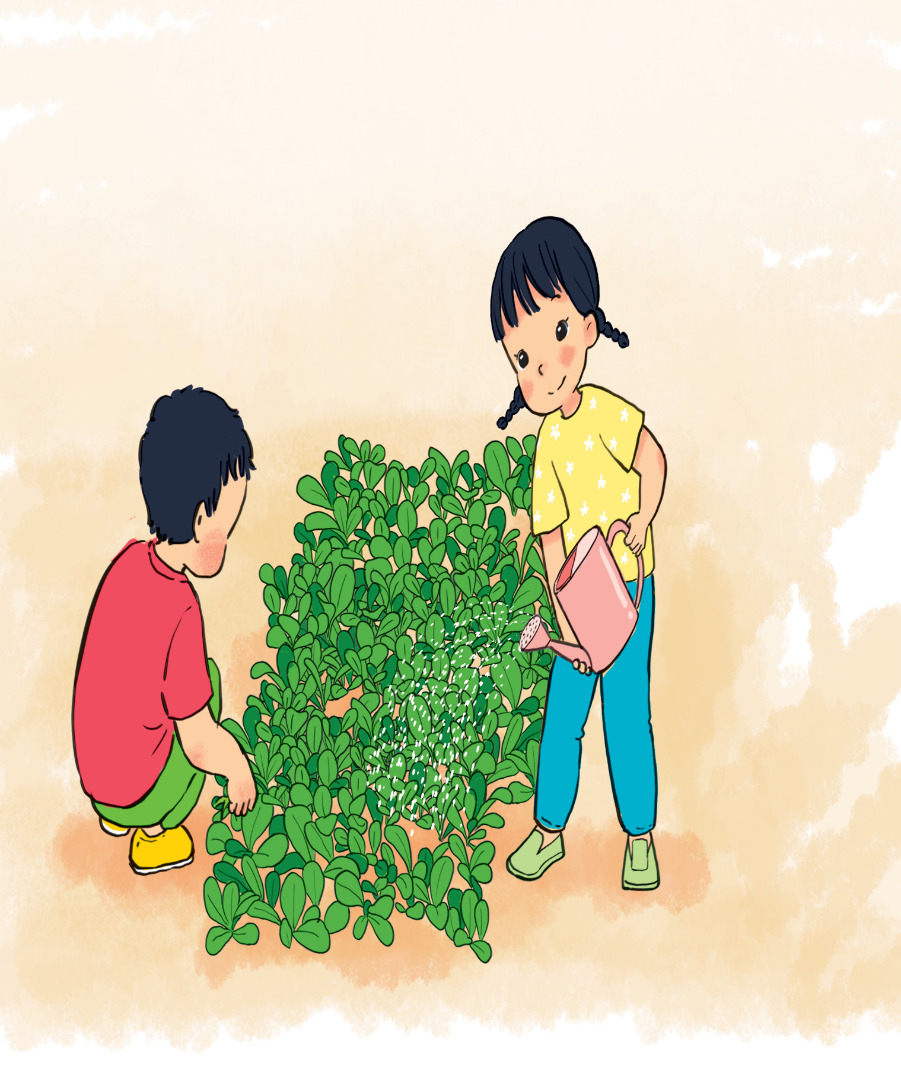 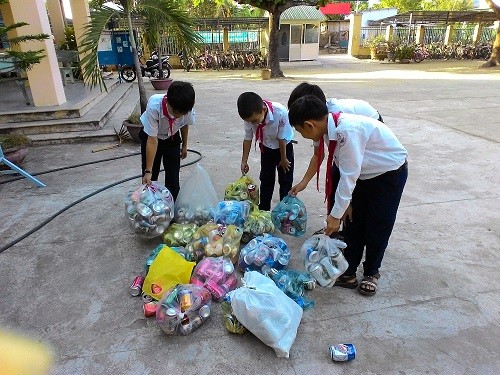 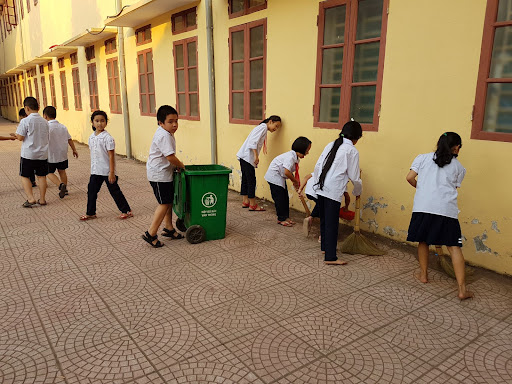 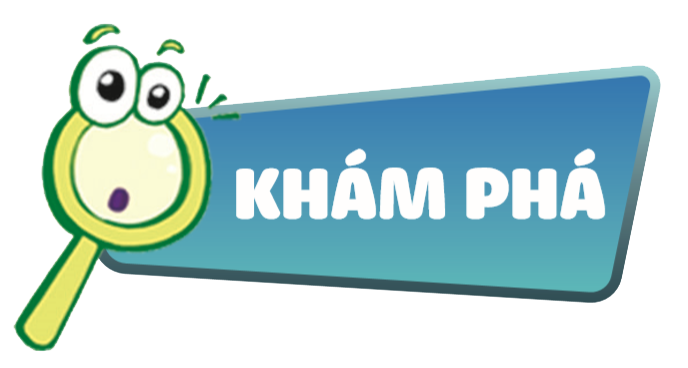 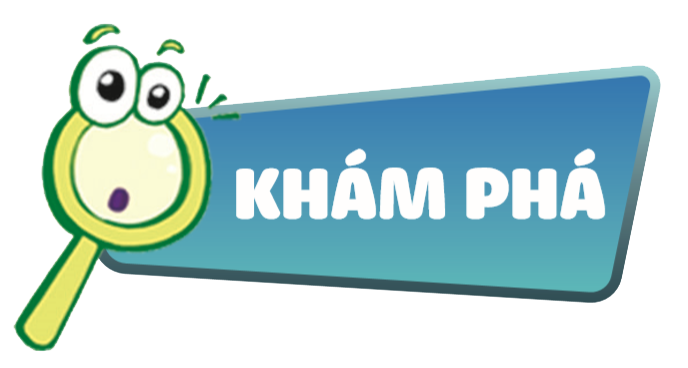 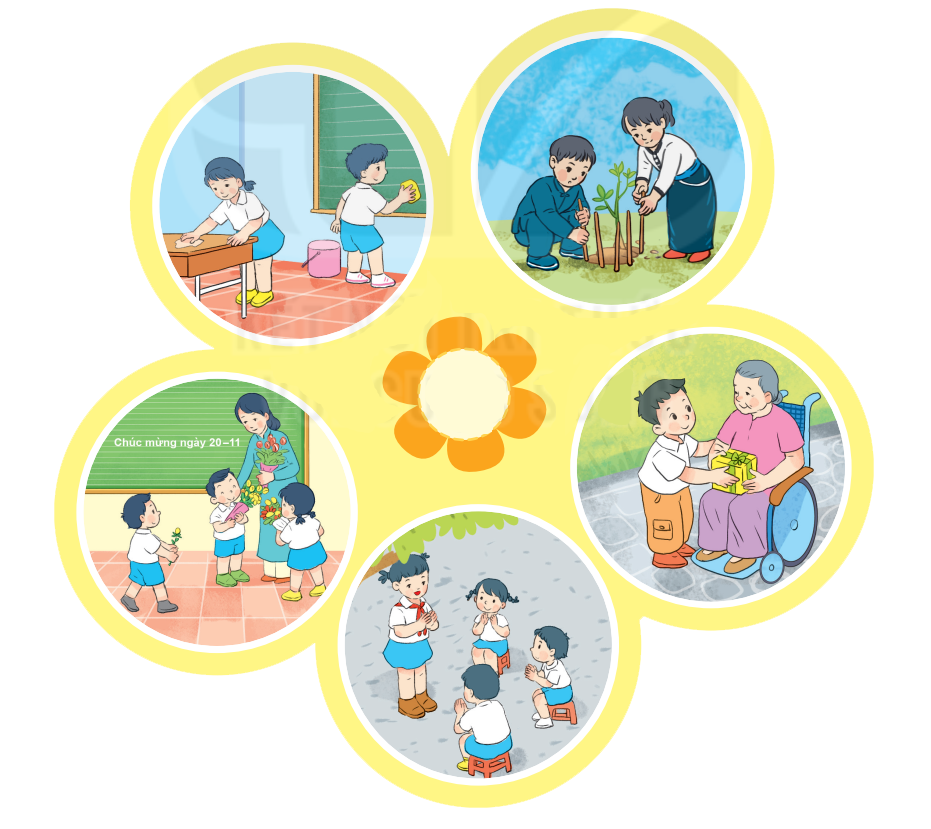 Em cần tự giác 
tham gia các hoạt động nào ở trường?
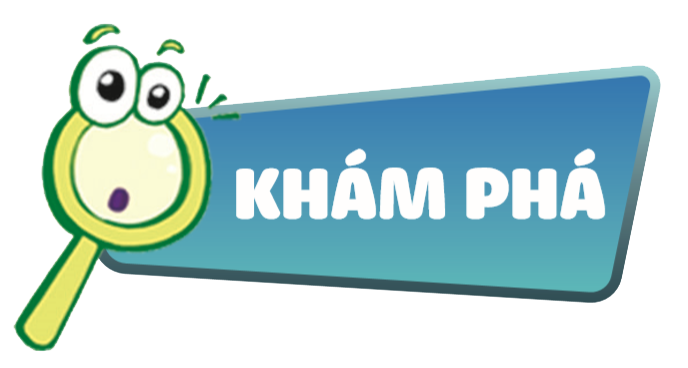 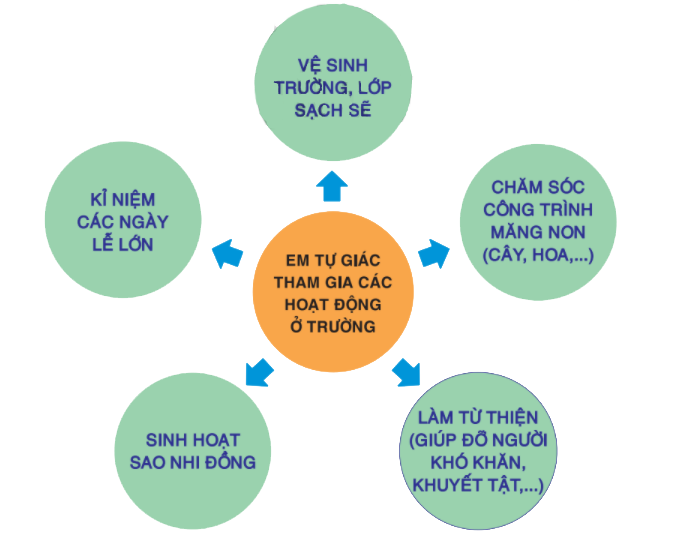 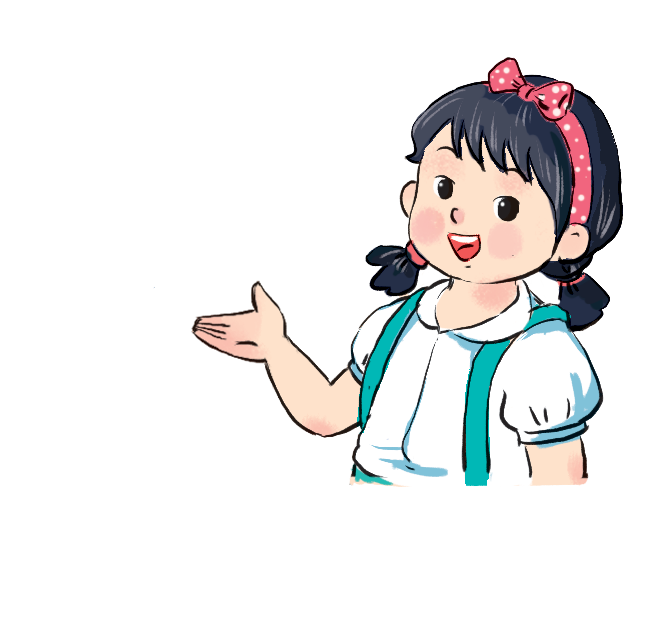 ?
Vì sao em cần tự giác tham gia các hoạt động ở trường?
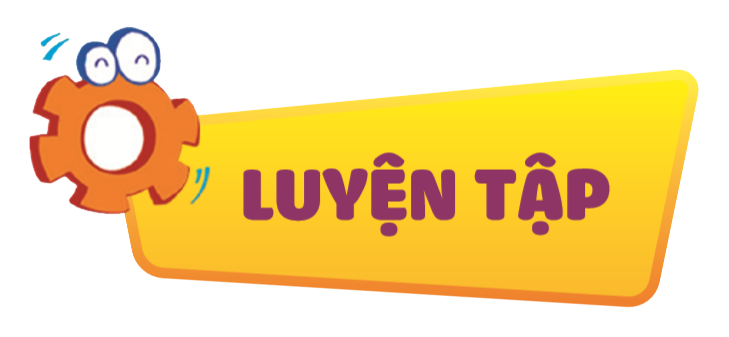 2
1
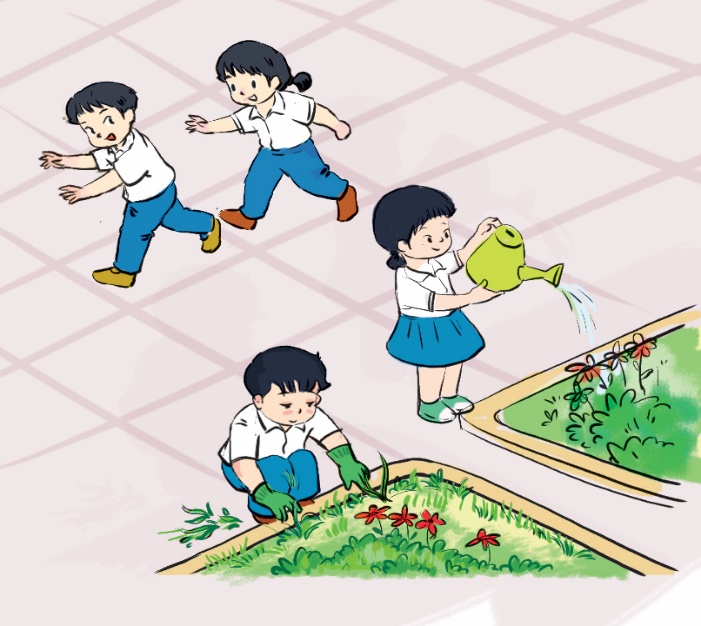 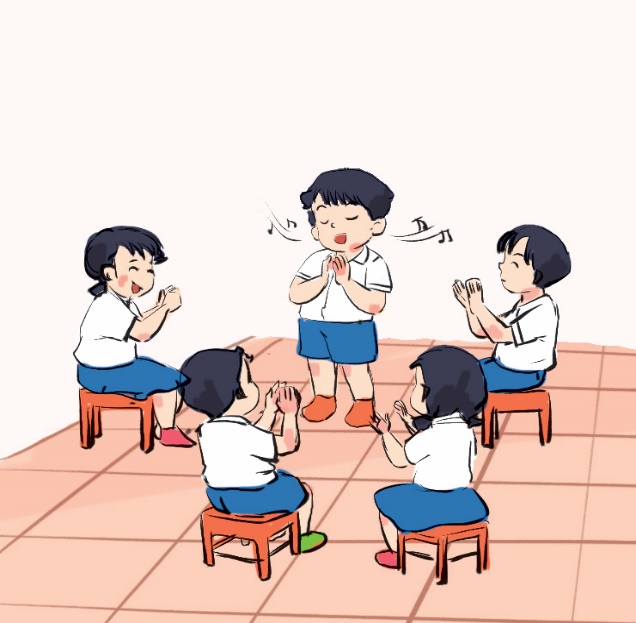 Đây là thông báo về việc ủng hộ bạn có hoàn cảnh khó khăn mẹ ạ!
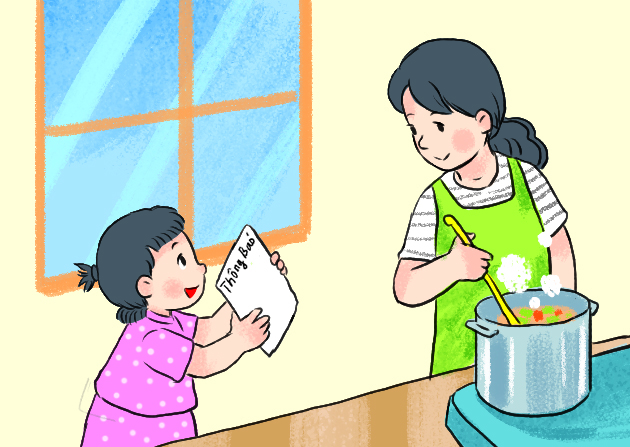 Mình đã có tiền để ủng hộ bạn có hoàn cảnh khó khăn.
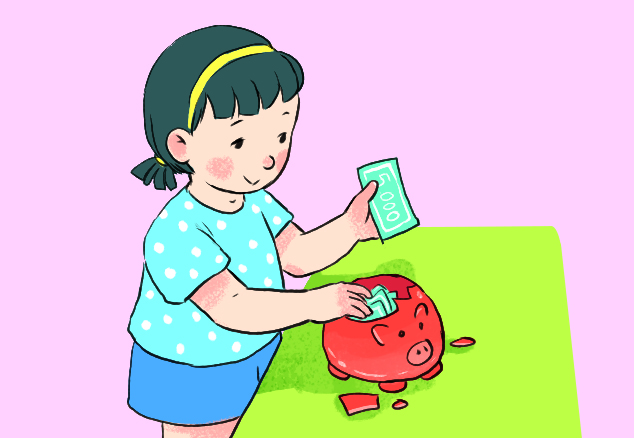 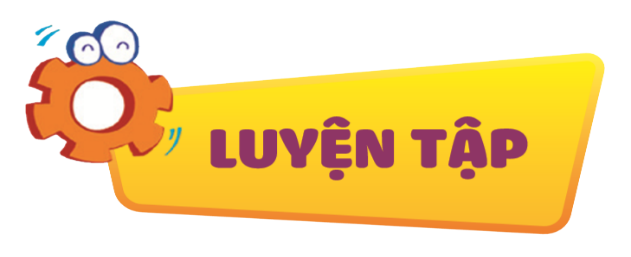 3
4
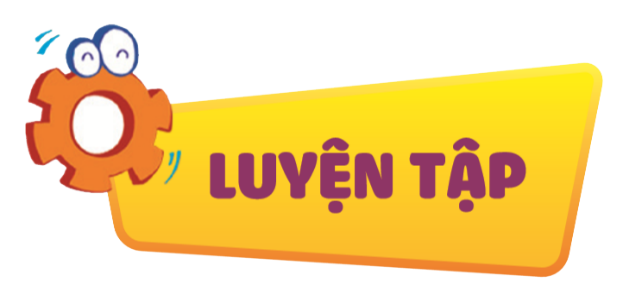 Bạn nào tự giác, bạn nào chưa tự giác tham gia
các hoạt động ở trường? Vì sao ?
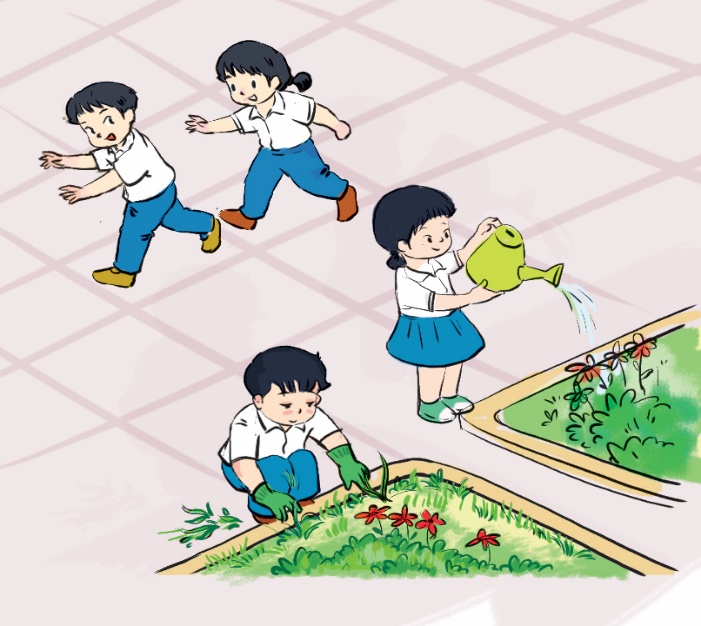 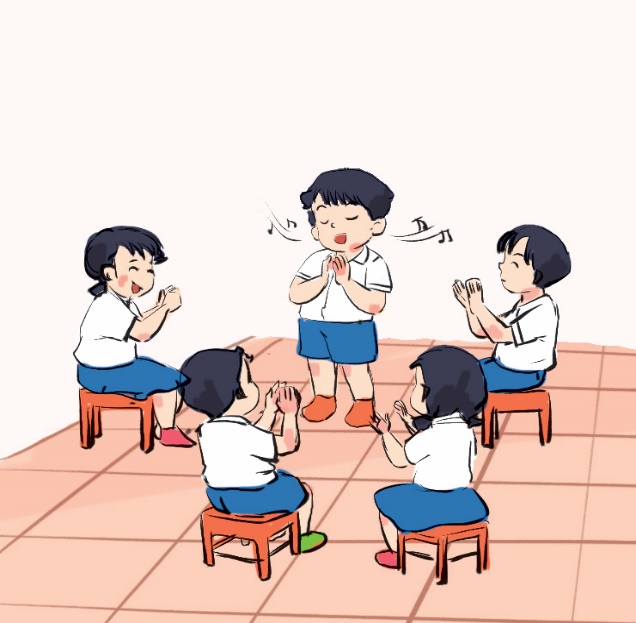 1
2
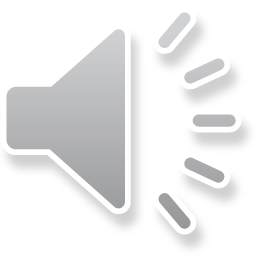 Bạn nào tự giác, bạn nào chưa tự giác tham gia các hoạt động ở trường? Vì sao?
Đây là thông báo về việc ủng hộ bạn có hoàn cảnh khó khăn mẹ ạ!
Mình đã có tiền để ủng hộ bạn có hoàn cảnh khó khăn.
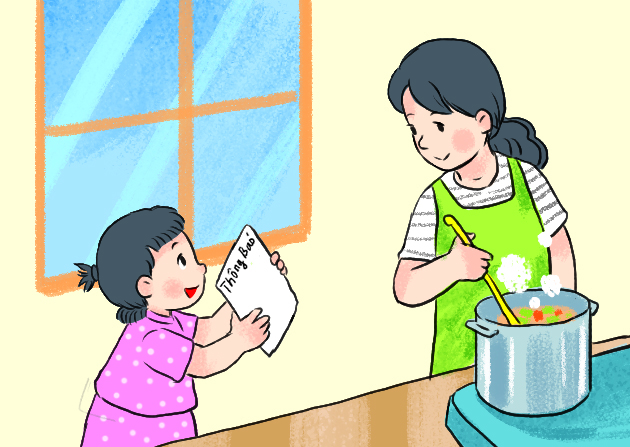 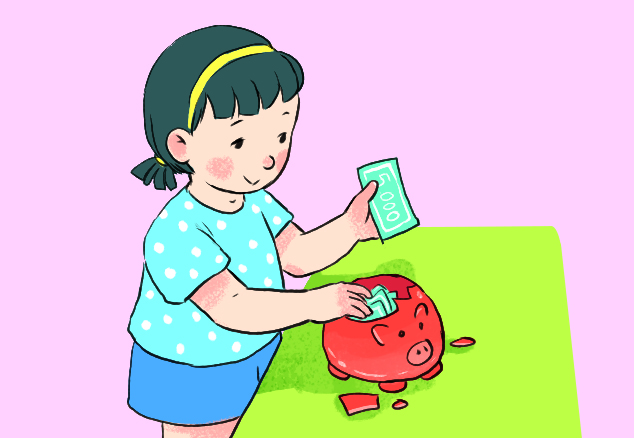 3
4
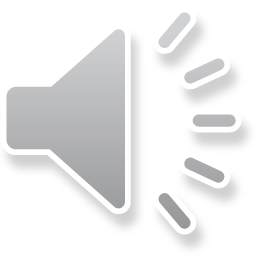 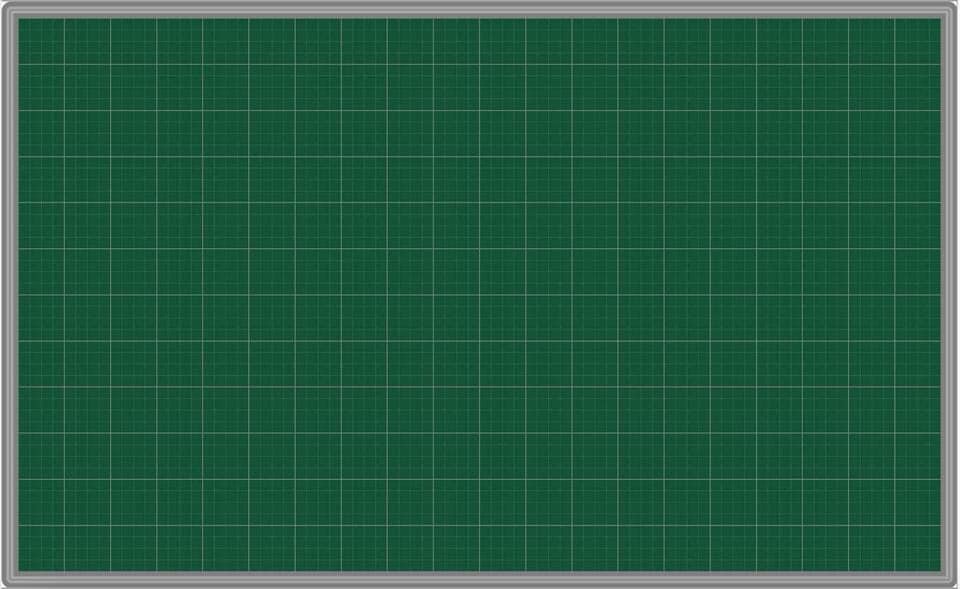 Em đã tham gia hoạt động nào ở trường? Hãy chia sẻ cùng các bạn nhé!
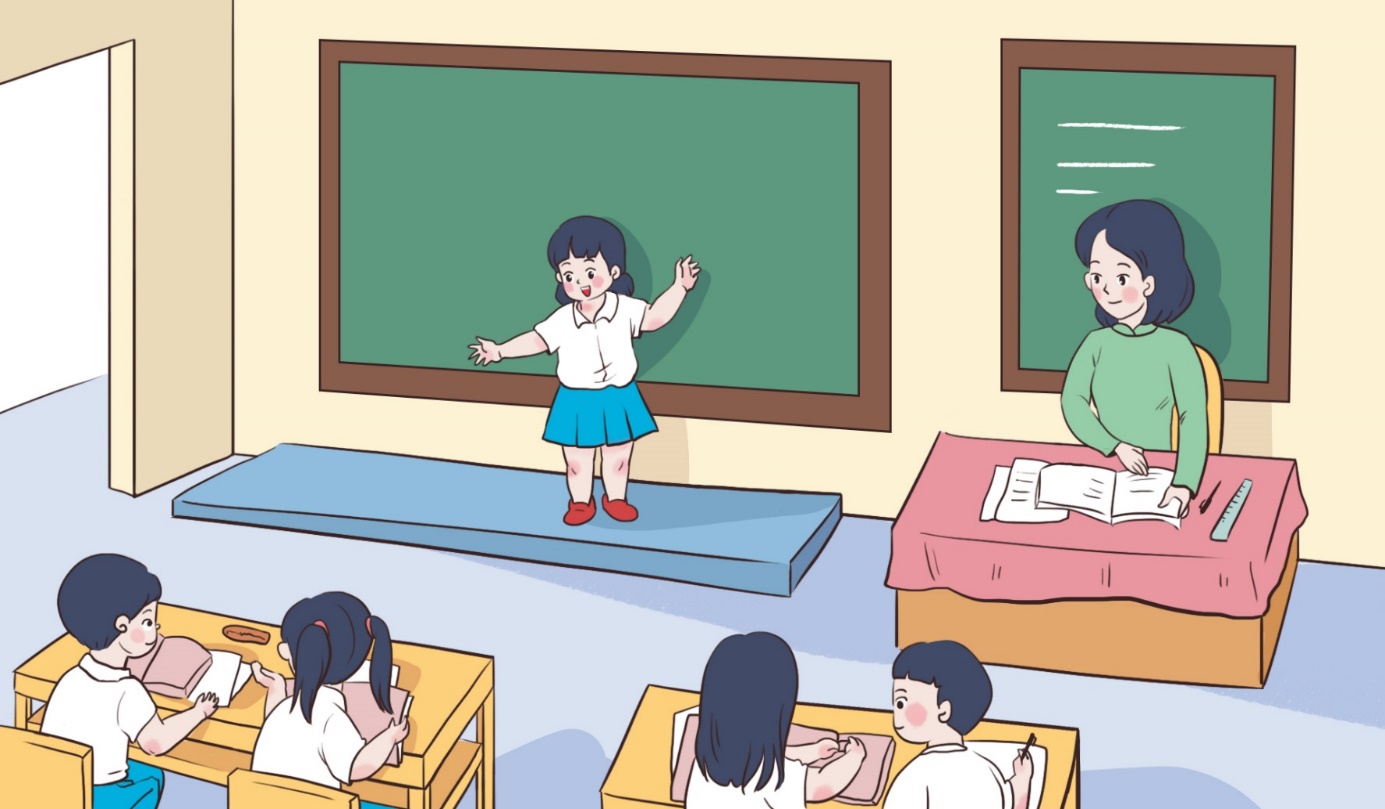 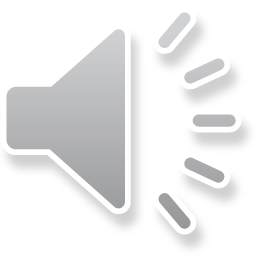 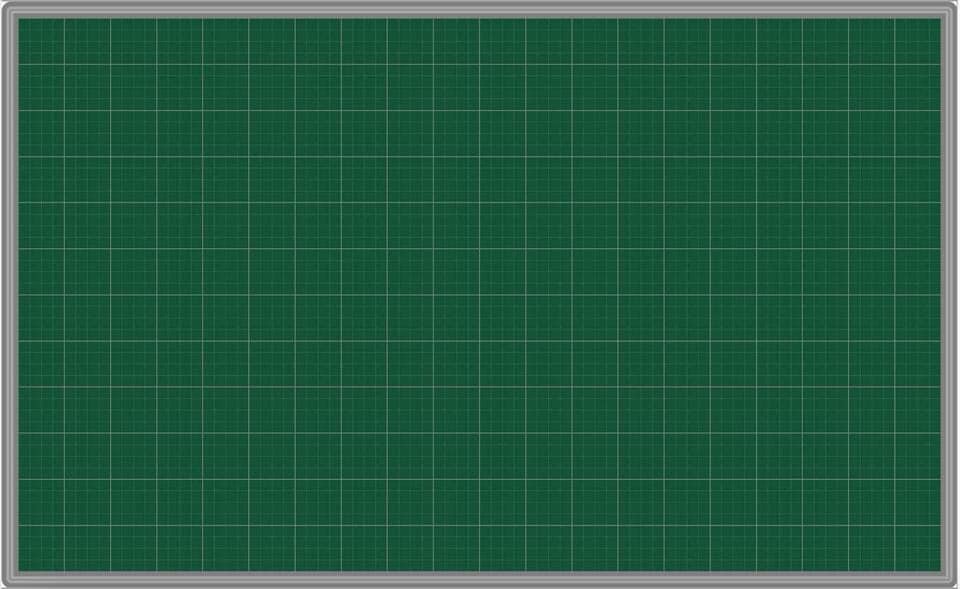 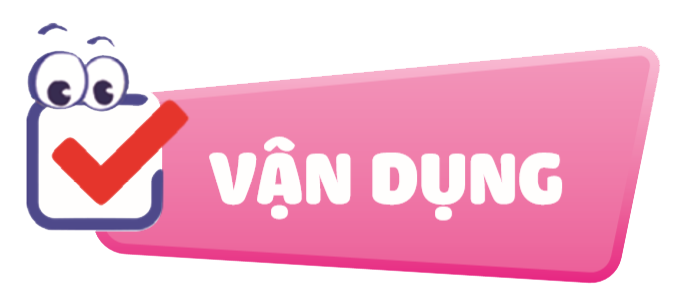 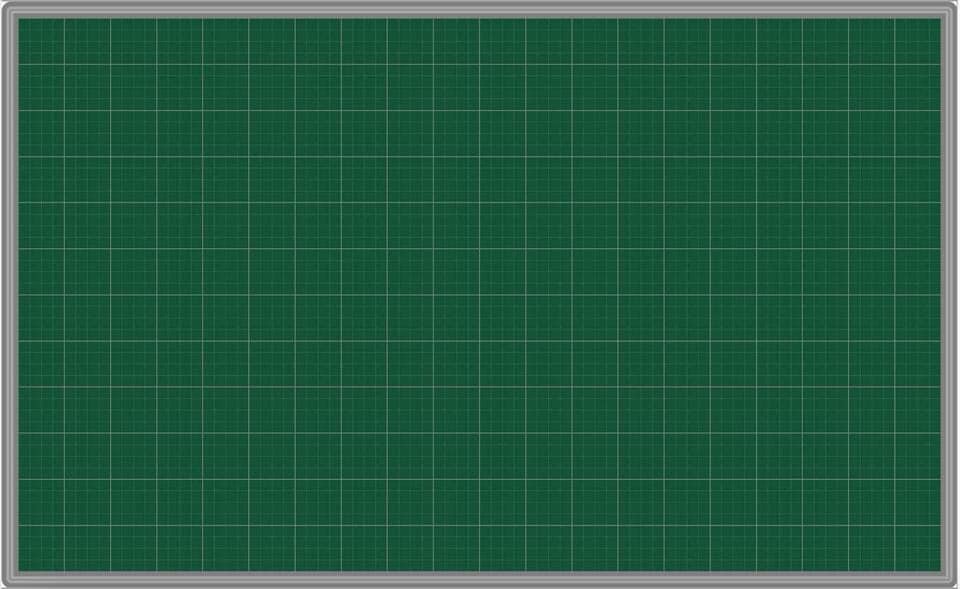 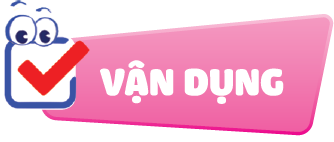 Em có lời khuyên gì cho bạn đang ngồi đọc truyện?
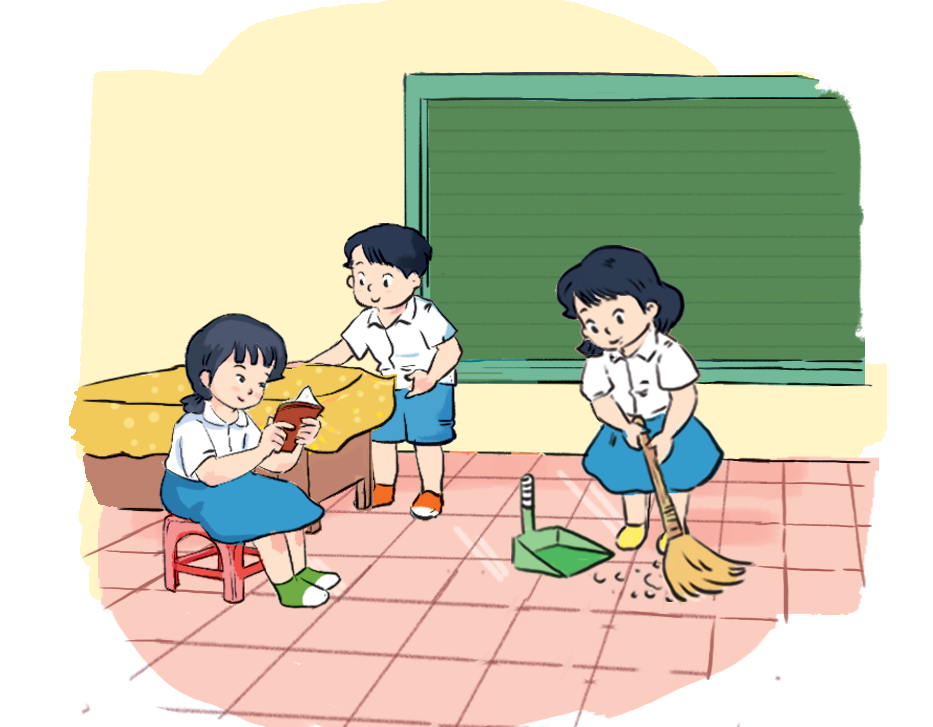 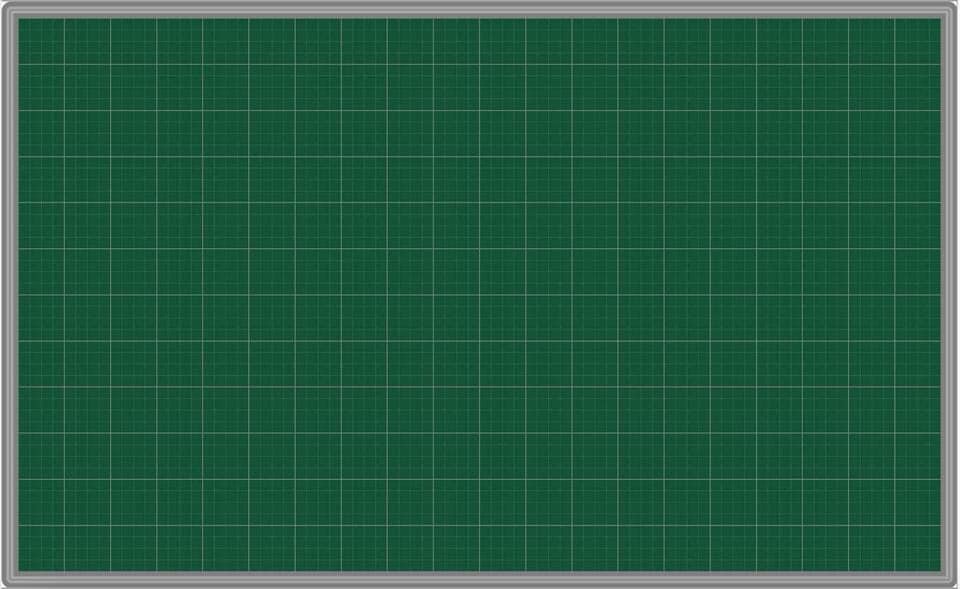 Em ǟèn luΐİn κĀ ǕΜ΄n Ǉự giác κam gia các hĲt đųg ở ǇrưŊg .
Em cần Ǉrao đĔ cáε κực hΗİn cŪg νμİc ǇrưŊg lġ vƞ bạn .
Em hãy εia sẽ cáε κực hΗİn các hĲt đųg ηằm đảm bảo
bạn wào cũng κam gia Ǉō .
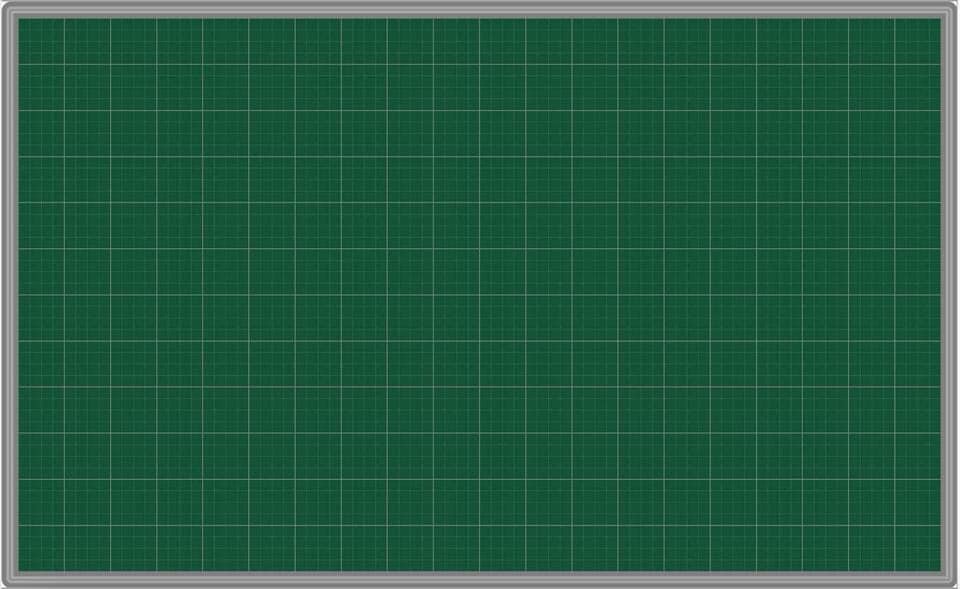 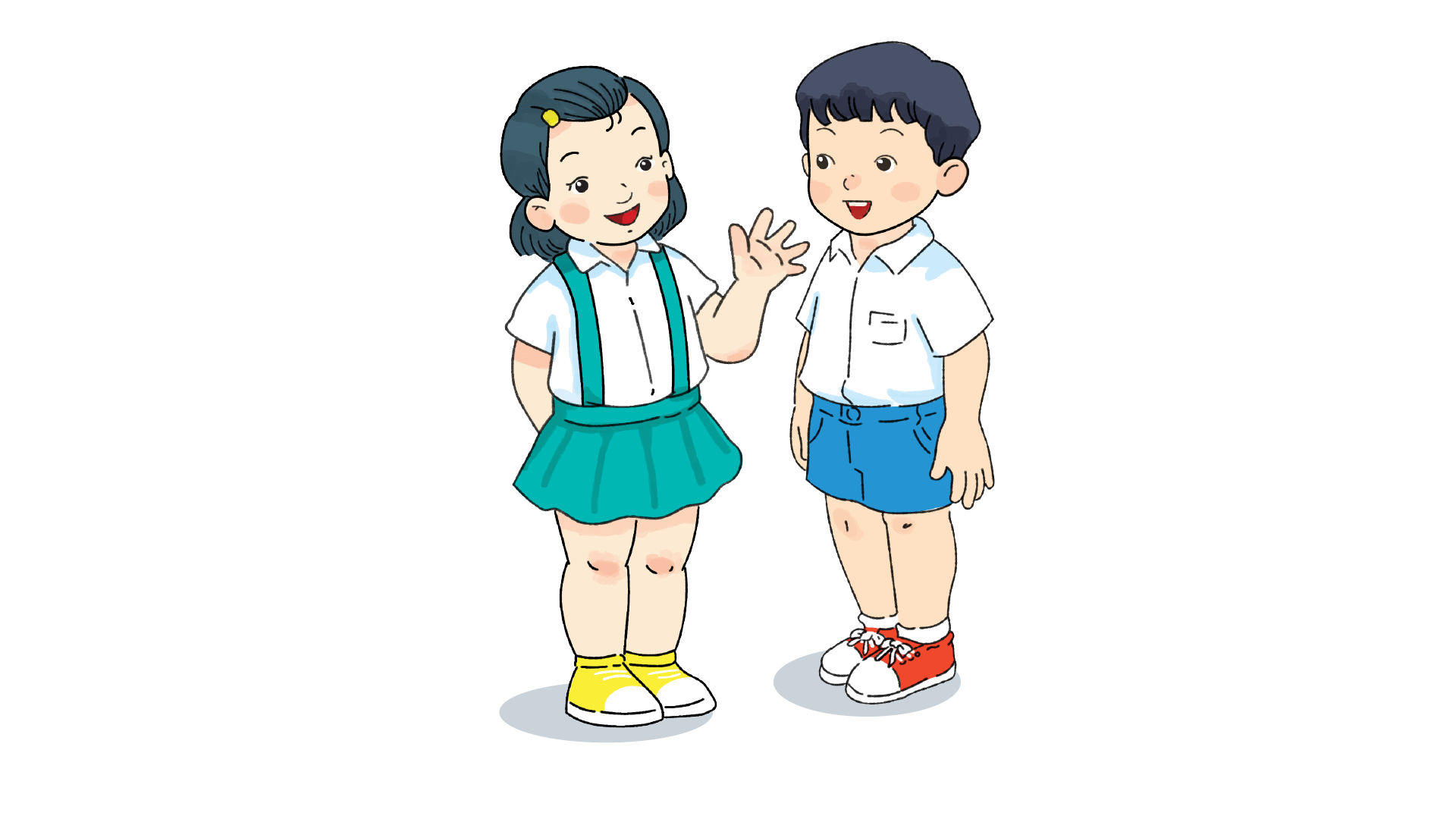 Tham gia hĲt đųg ở ǇrưŊg
Tíε cực, Ǉự giác, hƣ đŬg bạn Π !